Doc. MUDr. Tomáš Grus, PhDII. Chirurgická klinika VFN Praha
Zimní semestr 
2. října 2020
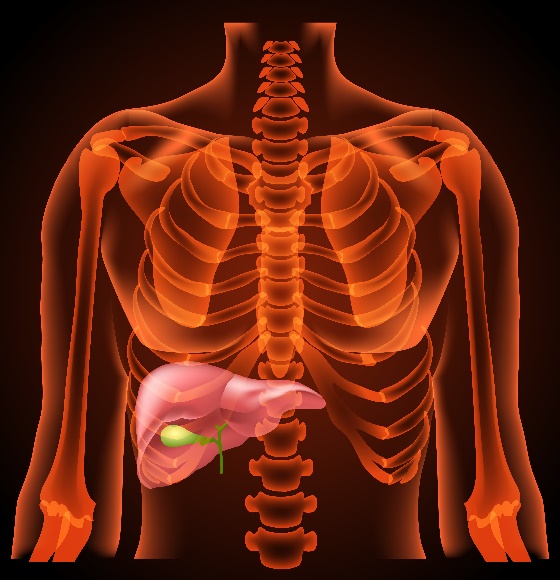 Onemocnění žlučníku a žlučových cest
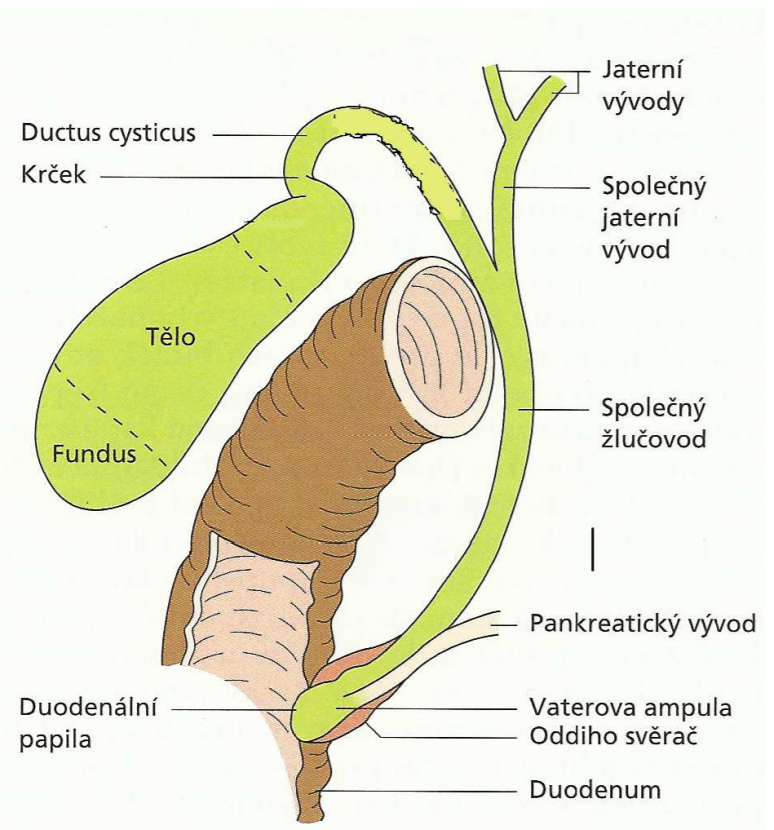 Žlučník (vesica fellea)
má protáhle hruškovitý tvar, jeho celkový objem je 40–50 ml
 je uložen nad příčným tračníkem
Skládá se z fundu (širší konec žlučníku), těla (střední část žlučníku) a krčku (přechází v ductus cysticus, vývod žlučníku)
 slouží k uchovávání a zahušťování žluče, kterou po příslušných podnětech časovaně vydává do duodena (dvanáctníku)
 žluč je nezbytná pro trávení a vstřebávání tuků
Žluč
Funkce žluči
emulgace tuků 
• resorpce vitaminů rozpustných v tucích
• aktivace proteolytických enzymů
• resorpce žlučových kyselin
• neutralizace střevního obsahu
• cesta exkrece bilirubinu, cholesterolu, steroidních hormonů, ale i těžkých kovů a některých léků
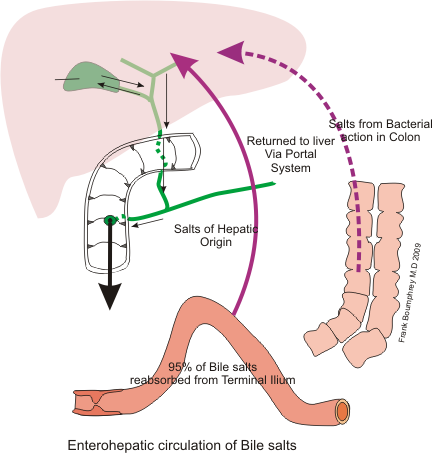 Enterohepatální oběh
zpětně resorbováno 95 % žlučových kyselin
 • celkový obsah 2 - 4 g 
 • ztráty cca 0,3 - 0,6g/24 hod
dyskineze žlučových cest, 
cholestáza, 
cholecystolitiáza, choledocholitiáza, 
zánět žlučníku a žlučových cest, 
nádory žlučníku a žlučových cest
pooperační a posttraumatické stavy (postcholecystektomický syndrom, hemofilie a biliární peritonitída)
Onemocnění žlučníku a žlučových cest
Dyskinéza žlučových cest
funkční porucha vyprazdňování žlučového stromu v souvislosti s porušením souhry mezi smrštěním žlučníku a uvolněním svěrače žlučníkového krčku a Oddiho svěrače na Vaterově papile
žluč se nemůže vyprázdnit do duodena, stoupá tlak žluče ve žlučových cestách, což způsobuje velké bolesti
pacient trpí biliární kolikou - silná bolest v nadbřišku nebo v pravém podžebří, která je často provázena nauzeou (nevolností) a zvracením
dyskineze žlučových cest nemá organický podklad, označuje se jak  „orgánová neuróza“
diagnostika - cholescintigrafie, což je metoda zjišťování průchodnosti žlučových cest
terapie je medikamentózní, endoskopická nebo chirurgická
Cholestáza
nedostatečná tvorbu nebo zablokování toku žluče
K cholestáze může dojít buď: 1) v játrech (intrahepatální cholestáza) nejčastěji v důsledku narušení správné tvorby žluči, zánětem nebo nádorem
                                                         2)  žlučových cestách (extrahepatální cholestáza), nejčastěji kvůli překážce, která  zablokuje žlučové cesty (např. žlučové kameny nebo nádor), ale může vzniknout i při některých chorobách, jako je například primární sklerozující cholangitida
3)  těhotenská cholestáza, kdy příčinou je prudký nárůst hladiny estrogenu v krvi těhotných žen v některých fázích gestace
Příznaky cholestázy
steatorea (nadměrné množství tuku ve stolici, která je kašovitá, lesklá a bledá)
acholická stolice (neobsahující žluč, je velmi světlá), 
ikterická kůže (typicky žlutě zbarvená)
při delším trvání- nedostatku vitaminů rozpustných v tucích (hypovitaminóza), zvětšení a tuhnutí jater, zvýšení hladiny bilirubinu (žlučové barvivo oranžově červené barvy) a cholesterolu v krvi, přítomnost bilirubinu v moči.
10 % obyvatelstva (20 % nad 40 let)
 • 80 - 90 % smíšené konkrementy s vysokým obsahem cholesterolu (80 %)
 • čistě cholesterolové kameny 17 %, solitární, rtg nekontrastní 
 • pigmentové kameny - stáza žluči, Asiaté, rtg kontrastní
Cholecystolithiaza
• konkrementy vznikají při nerovnováze ve složení žluči
 • porucha metabolismu v játrech
 • přejídání potravou bohatou na tuky
 • porucha koncentrace a promíchávání žluči 
 •  ztráty žlučových kyselin
 • hypersaturace žluči cholesterolem
 • stadium nukleace (pronukleační a antinukleační faktory) – mucin
 • poruchy motility (v časné fázi litogeneze, vedou ke zvýšení koncentrace žluče a pronukleačních faktorů)
 • tvorba konkrementů (sludge)
Lithiáza s cholesterolovými konkrementy
Rizikové faktory
• demografie a rasové rozdíly 
 • dědičnost
 • věk
 • pohlaví (ženy 2x častěji)
 • dyslipidemie
 • dietní zvyklosti
 • obezita 
 • prudké zhubnutí
• gravidita
 • provleklá parenterální výživa
 • poruchy evakuace žlučníku
 • ztráty žlučových kyselin (resekce termin. ilea, M. Crohn)
 • některé choroby (diabetes   mellitus, jaterní cirhóza, pankreatitis)
• léky a hormony (antikoncepce)
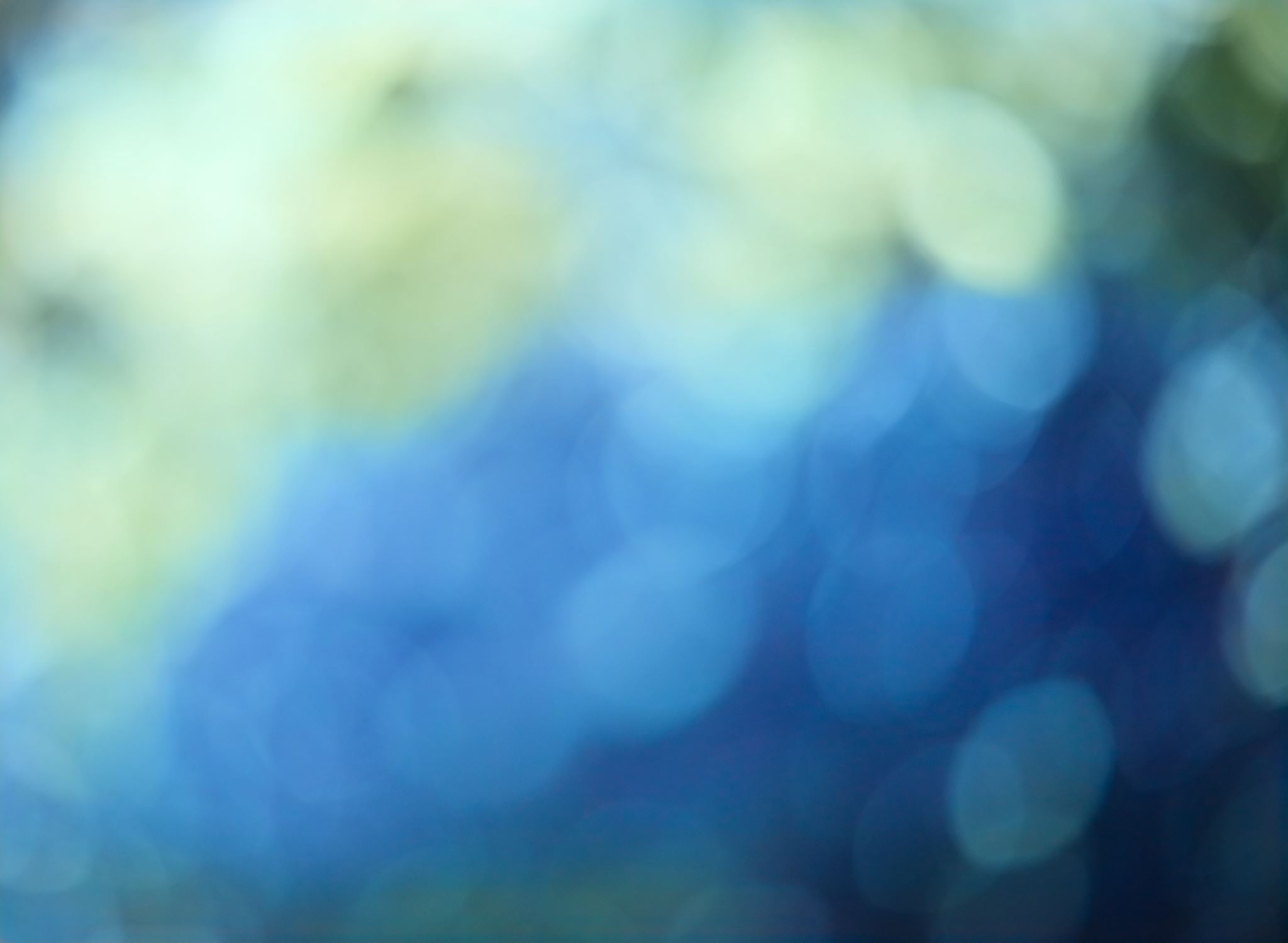 Klinický obraz
Vyšetření
FW, leukocyty, CRP 
• bilirubin, ALT, AST, ALP, GMT
 • amylázy v séru a moči
 • moč na žlučová barviva - vše negativní
 • abdominální sonografie
Léčba cholecystolithiázy
• • disoluce konkrementů • RTG nekontrastní konkrementy do 10 mm
 • alespoň 50 % volné kapacity žlučníku • zachovalá kontraktilita žlučníku
• • cholecystektomie (otevřená nebo laparoskopická cholecytektomie )
             Indikace k CHE:
 • symptomatická cholecystolithiáza (biliární koliky)
 • komplikovaná cholecystolithiáza (cholecystitis, choledocholithiáza, akutní pankreatitis, píštěle)
 • prekancerózy (porcelánový žlučník, konkrementy nad 3 cm)
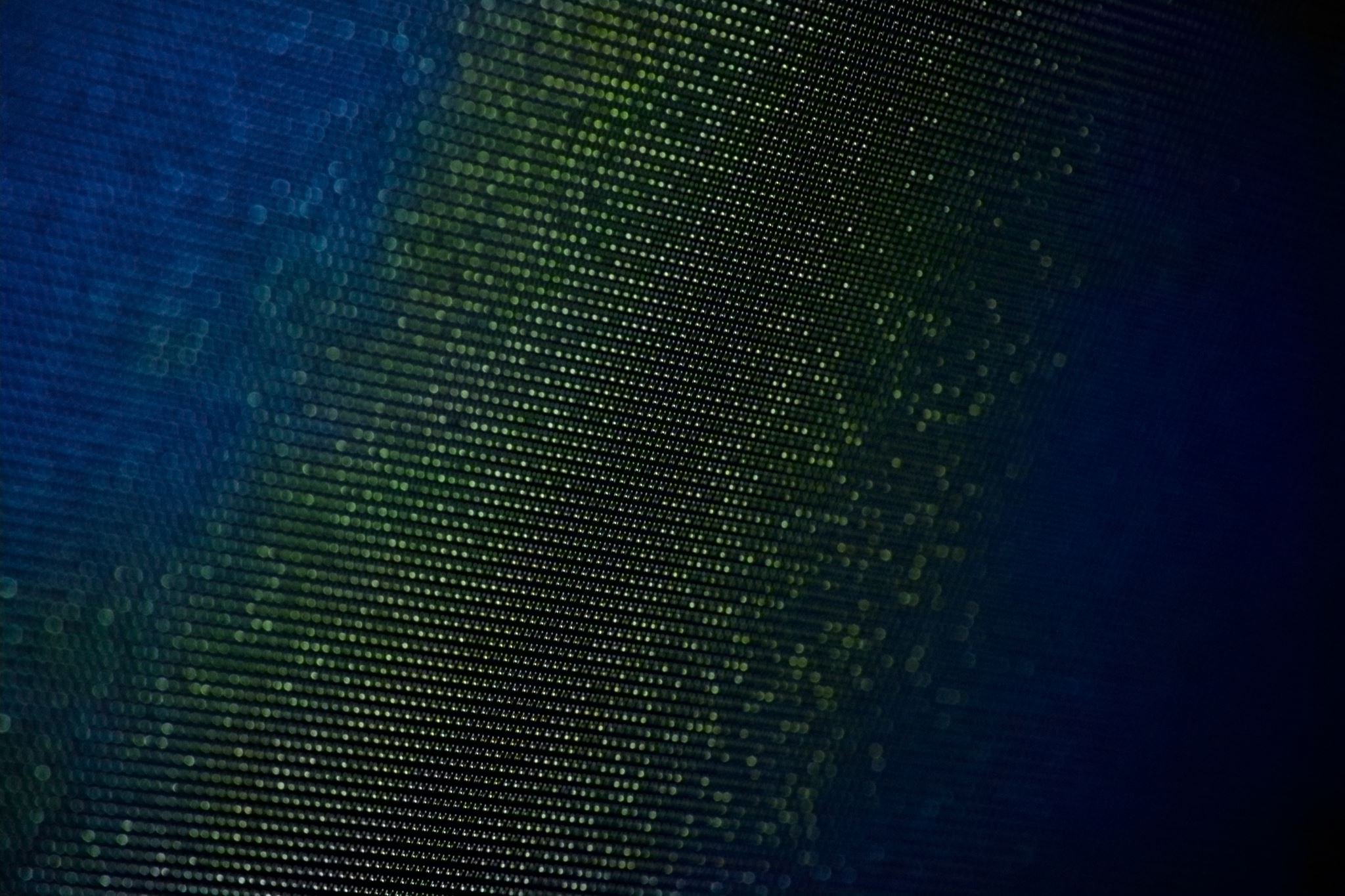 Akutní cholecystitis
Léčba
hospitalizace a konzultace chirurga 
cholecystektomie se zajištěním ATB (event. cholecystostomie)
dietní opatření, led, infuse, spasmolytika 
 ATB: 1) nebyla indikována chir. léčba 
             2) septické komplikace
             3) příprava před oper. Výkonem,
 cholecystektomie odložená
Komplikace
perforace: 3 - 15 %, mortalita 60 %, staří nemocní, imunosuprese
mortalita 60 % - staří, imunosuprese, DM
 • pericholecystický absces
 • empyem - nad 70 let, mortalita 25 % 
 • gangrenózní cholecystitis
 • emfyzematózní cholecystitis (C. perfringens, E. coli, Pseudomonas aerug.)
Chronická cholecystitida
téměř vždy kalkulózní
 • laboratorní obraz nevýrazný 
 • nešpecifické obtíže
 • na sonografii ztluštělá stěna žlučníku
  • terapie - cholecystektomie
Akalkulózní cholecystitis
Osoby s popáleninami, sepsí, šokem, diabetem, po těžkých operačních výkonech, s polytraumaty
 rizika: hypovolemie (zahuštění žluči) opakované krevní převody (zvýšená exkrece pigmentů) hypomotilita žlučníku
 • častěji muži, vyšší věk
 • nepříznivý průběh (sdružena s jiným onem., sklon k fulminantnímu průběhu, vysoká letalita, obtížná diagnostikovatelnost )
 •  terapie: cholecystektomie
Karcinom žlučníku
nejčastější nádor žlučových cest
• adenokarcinom
 • převážně ženy nad 70 let (ž : m = 3 : 1)
 • cholecystolithiáza (7x větší riziko)
 • diagnostika: USG, CT, ERCP (+ brush cytologie)
 • krátky medián přežití od stanovení diagnózy (4,5 měsíce)
 • terapie: chirurgická (pouze v 15 % radikální) endoskopická, ev.    transhepatální drén
Choledocholitiáza
Choledocholitiáza je přítomnost žlučových konkrementů v extrahepatálních nebo intrahepatálních žlučových cestách.
Konkrementy žlučových cest dělíme na
primární – vznikají ve žlučových cestách, obvykle v místech vrozených, zánětlivých nebo traumatických stenóz či dilatací;
sekundární – konkrementy se do žlučových cest dostanou ze žlučníku, kde také vznikly.
Klinický obraz
Diagnostika
bez terapie – menší ataky s horečkou a lehkým ikterem
antibiotická léčba – u starých a imunosuprimovaných osob
endoskopické a transhepatální výkony – papilotomie, mechanická litotrypse, extrakce konkrementů, implantace endoprotéz do žlučových cest (dočasné řešení), laserová nebo elektrohydrolytická destrukce konkrementů
chirurgické výkony – při selhání endoskopie nebo u těžkého septického stavu
extrakorporální litotrypse rázovou vlnou – u objemých konkrementů, které nelze odstranit endoskopicky
Terapie
Akutní cholangitida
akutní bakteriální infekce intrahepatálních žlučových cest vznikající v terénu stagnující žluči při obstrukci žlučových cest
Původcem infekce bývá Escherichia coli, Klebsiella, Enterobacter či Haemophilus influenzae, bakterie se do žlučových cest v drtivé většině případů dostávají ascendentně z duodena (možné je také hematogenní šíření via vena portae).
Klinický obraz
Typicky tzv. Charcotova trias: febrilie, ikterus, bolest v pravém hypochondriu. 
nauzea, vomitus, třesavka, zimnice, pruritus. 
v pokročilých případech pak hypotenze a známky septického šoku nebo multiorgánové dysfunkce.
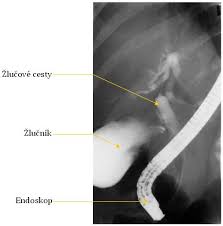 Terapie
Základem léčba akutní cholangitidy je parenterální aplikace širokospektrých antibiotik 
Drenáž žlučových cest
Děkuji za pozornost
Zimní semestr 
2. října 2020